Sedimentation
Lesson five: 
Reducing Sedimentation
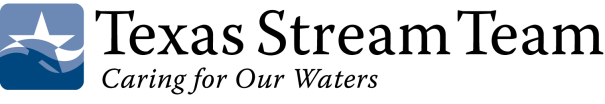 Based on your experiment and the previous lessons, what can you say about soil and water?
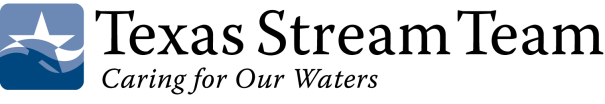 Soil and rock can both hold water

Porous rocks, like limestone, can hold large amounts of water

Large underground areas of water-bearing rocks are called aquifers
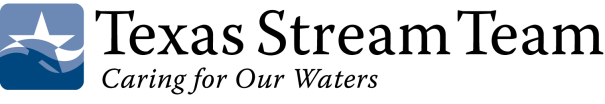 Aquifers
50% of the water people use in the United States comes from the ground (aquifers).

When you use a well for water, that water comes from an aquifer.
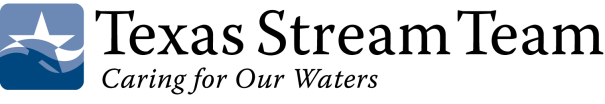 Water types
Water on the surface of the earth is called surface water.

Water under the surface of the earth is called groundwater. 

What are some examples of surface water?
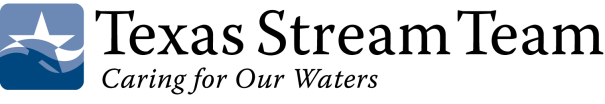 Surface water examples
Streams
Ponds
Lakes
Rivers
Wetlands
Oceans
Bays
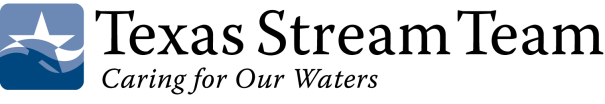 The Water Cycle
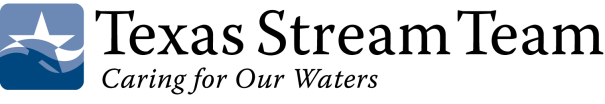 Sediment
Suspended sediment in surface water harms life, so therefore sediment is a pollutant.

Review:  Where does sediment come from?
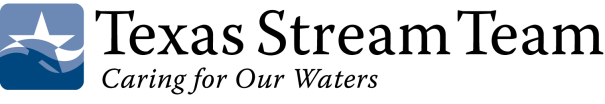 Sediment comes from the soil
When wind or water carry soil particles, we call it erosion.

Soil particles are most easily moved when the soil is BARE, not covered with vegetation.
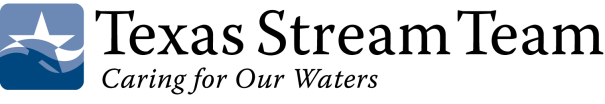 Bare soil causing erosion
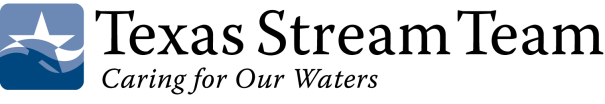 Runoff
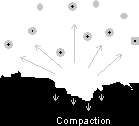 Falling raindrop
Where the rain falls faster than the ability of the soil to absorb it, water builds up at the surface and runoff starts.  If the land slopes, gravity causes runoff to move rapidly down hill,
which increases its ability to erode and move more soil in the watershed.
Raindrop hitting bare soil
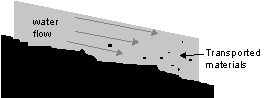 Water transporting soil particles
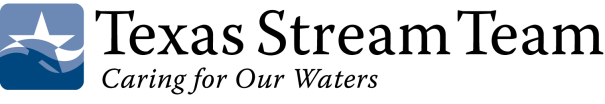 Actual photograph of a drop of water as it lands
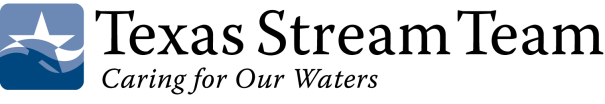 Runoff
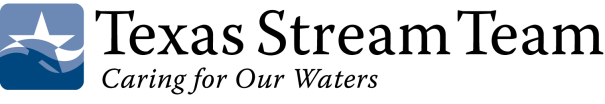 Common sources of suspended solids
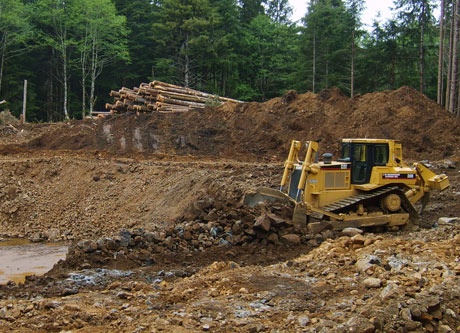 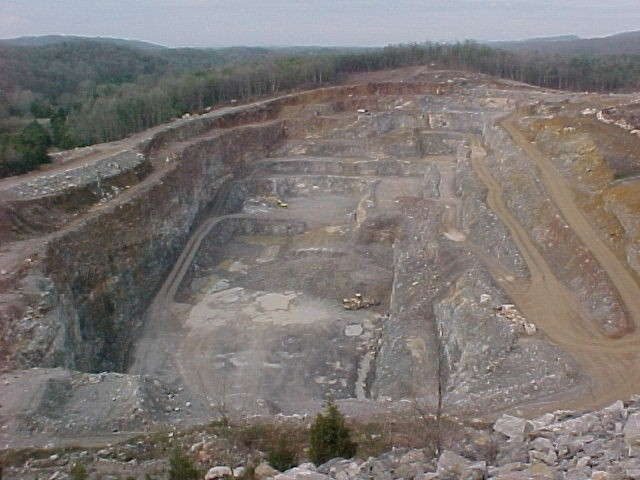 Construction activities
Erosion of agricultural lands
Surface mined land (strip mining)
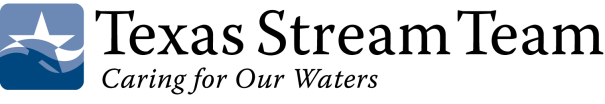 Poor logging practices can also lead to soil erosion and sedimentation
Note the exposed bare soil
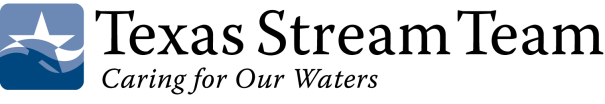 Hamilton Pool has silt (sediment) in it because of nearby housing construction.  In the fall of 2007, Travis County sued the construction company to make them control the sediment runoff.
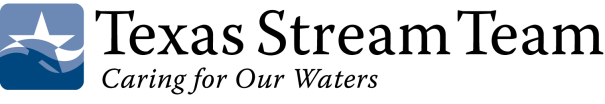 In order to reduce erosion, which results in suspended solids in the water, we must first COVER the bare soil!

Can you come up with some ways to cover bare soil?
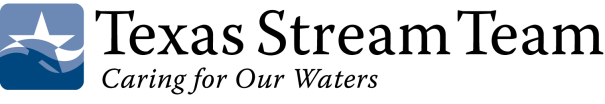 Ways to cover bare soil
Plants- the very best permanent means of covering bare soil.  The roots hold the soil in place, plus roots add to the organic matter in the soil
Mulches- hay, chopped wood, leaves, gravel, tarps help control erosion
Cover crops- alfalfa, clover fields hold the soil in place in the winter and add organic matter and nitrogen to the soil
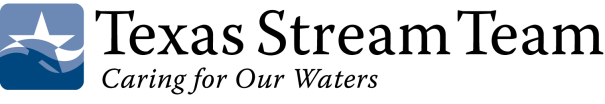 Notice the plants growing along the banks of the waterway
UT Pan Am "Teaching Environmental Science," Edinburg Main Canal, Edinburg, TX, 7/20/07. Photo by J. Tuason
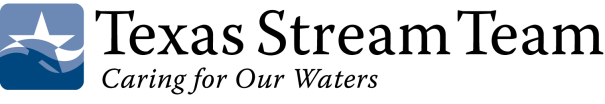 Roots of plants hold the soil in place and do not allow raindrops to land directly on bare soil.
Note the length of the roots of the plant on the far left-grass/sod. Now note the lengths of the roots of the rest of the plants. The roots of the native plants are much longer the grass/sod are only 2 inches long, the with some extending as long as 15 FEET underground!
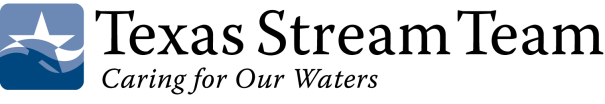 Mulches
There are many different materials
that can be used for mulch
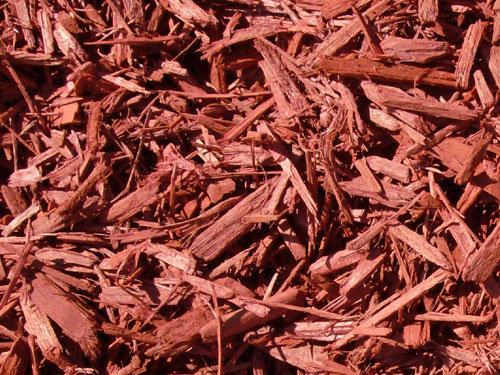 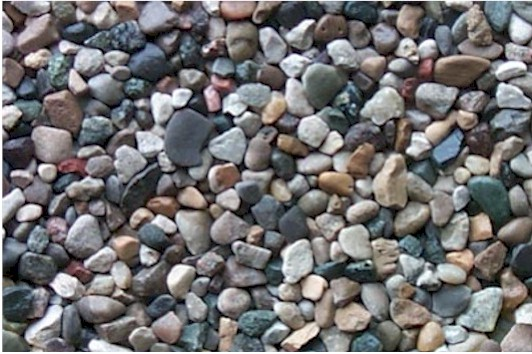 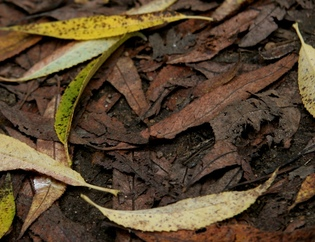 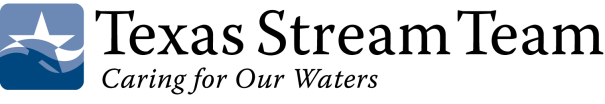 Reclamation of land from surface mining takes a lot of money and effort
Open pit strip mining
Reclaimed land project
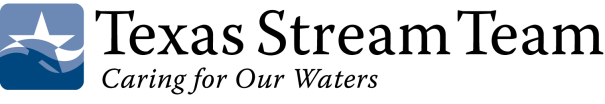 Contour farming on a hillside keeps the soil in the ridges
Erosion from farmland
Contour farming
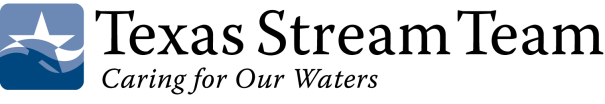 Farmers can also plant cover crops to enrich and hold the soil
Dense cover crop
Cover crops are useful any place where there is bare soil.
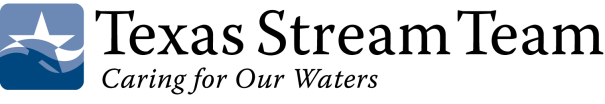 Retention ponds
Typically, retention ponds are found in housing and commercial developments. They are dug to slow down the water and allow the sediment to settle out thus preventing the deterioration of "downstream” surface waters such as streams and lakes.
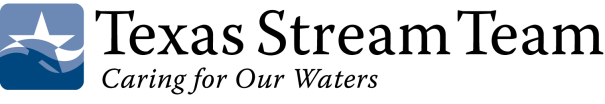 Selective logging reduces soil erosion
Selective logging
Clear cut logging
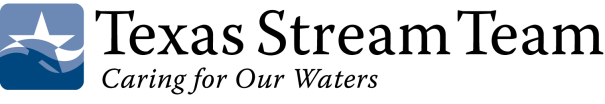 Silt fences help control sediment runoff during construction
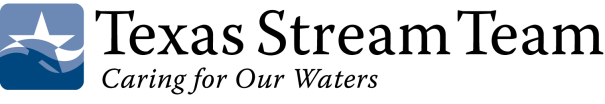 Important terms and concepts
Surface water
Ground water
Erosion 
Erosion increases sedimentation
Ways to decrease erosion